SECRETARIA DE ESTADO DA SAÚDE DE GOIÁS
SUBSECRETARIA DE VIGILÂNCIA E ATENÇÃO INTEGRAL À SAÚDE
SUPERINTENDÊNCIA DE VIGILÂNCIA EM SAÚDE
VIGILÂNCIA COVID-19 EM GOIÁS
Goiânia, 29 de fevereiro de 2024
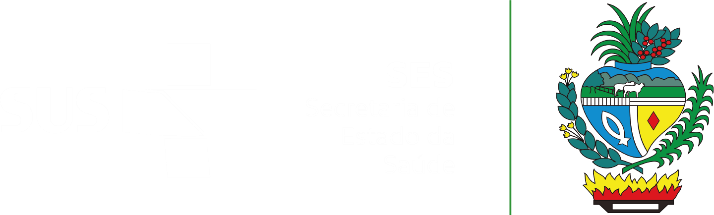 Figura 1. Distribuição dos casos confirmados de COVID-19 e média móvel por semana epidemiológica de início de sintomas, Goiás, março/2020 – fevereiro/ 2024 (N = 2.019.077 casos)*
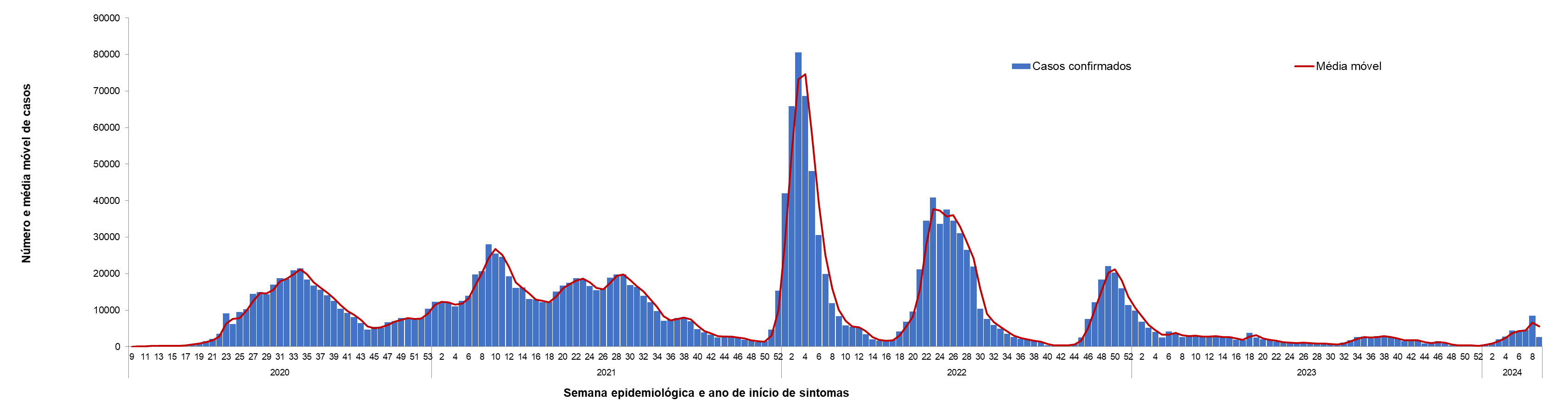 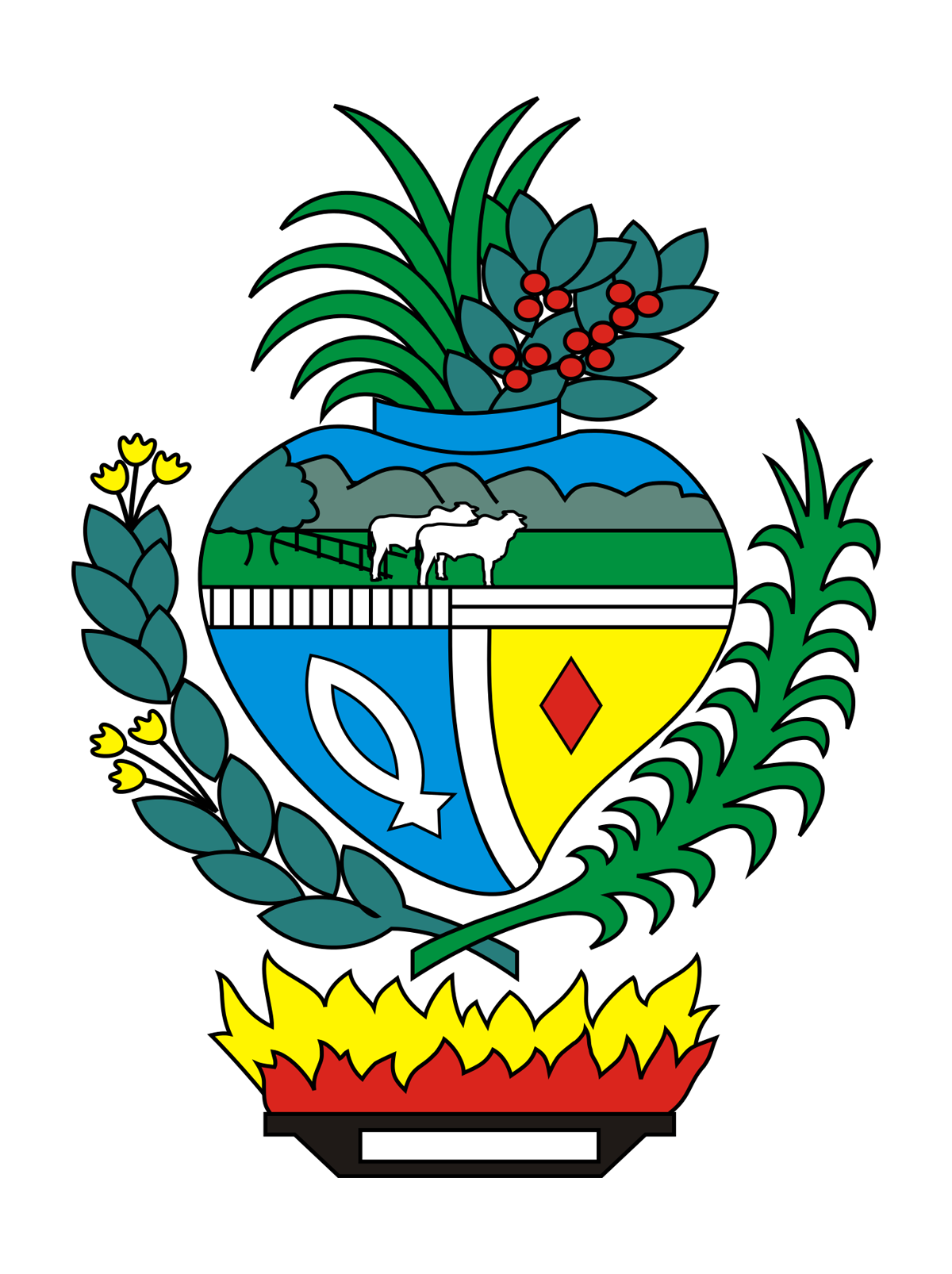 Óbitos: 28.510
2024: 38 óbitos por COVID-19
*atualizado até 29/02/24
TESTES RÁPIDOS PARA DETECÇÃO DO SARS-COV-2
Recebemos a doação de 26.700 testes rápidos da OPAS, destes, 17.100 foram liberados para retirada no almoxarifado da SES como pauta de fevereiro de 2024
Data de validade: 31 de março de 2024
Devido ao prazo limitado da validade dos testes, não será possível encaminhá-los na rota de medicamentos. Portanto, uma vez que a pauta for fechada, a Regional de Saúde deverá realizar o agendamento, o mais breve possível, e a retirada dos testes no almoxarifado. 





NÃO HAVERÁ LOGÍSTICA REVERSA, ficando a Secretaria responsável pela utilização dos testes e caso vença o prazo de validade, ficará responsável pelo descarte.

Dentre os 9.600 com data de validade para agosto de 2024 - 9.000 serão liberados em março e 600 ficarão como reserva técnica para investigação de surtos em instituições fechadas, conforme normatizações do CIEVS Goiás.
Agendado para HOJE: Estrada de Ferro
Ainda não agendaram:
Entorno Norte
Entorno Sul
Nordeste I
Nordeste II
Norte
Atualizações sobre COVID-19
NOTA TÉCNICA nº 2 - 27/02/2024 - SES/CIEVS-21843 
Orientações sobre surtos de COVID-19.

NOTA TÉCNICA nº 83 - 05/12/2023-CGVDI/DPNI/SVSA/MS 
Primeira detecção no Brasil da variante de interesse BA.2.86 da Ômicron (SARS-CoV-2) e as sublinhagens BA.2.86.3, JN.3, JN.1, BA.2.86.1; surto de covid-19 no Ceará pela JN.1; situação epidemiológica da covid-19 no Brasil; recomendações para prevenção e controle da covid-19 e recomendações sobre dose de reforço da vacina COVID-19 (Bivalente) para pessoas com 60 anos ou mais e imunocomprometidos acima de 12 anos de idade que tenham recebido a última dose da vacina há mais de 6 meses.

NOTA TÉCNICA nº 76 -10/11/2023-CGVDI/DPNI/SVSA/MS
Informe sobre a situação epidemiológica da covid-19 no Brasil, vigilância genômica, cobertura vacinal e medidas de prevenção e controle da doença.

NOTA TÉCNICA nº 6 - 14/02/2023-CGVDI/DIMU/SVSA/MS
Trata-se da apresentação da posição da Coordenação-Geral de Vigilância das Doenças Imunopreviníveis (CGVDI/DIMU/SVSA/MS) frente à atualização publicada pela Organização Mundial da Saúde (OMS) das recomendações e orientações sobre as medidas de prevenção e controle (especificamente sobre o uso de máscaras e tempo de isolamento) no contexto da covid-19.

NOTA TÉCNICA nº 14 - 31/10/2022-CGGRIPE/DEIDT/SVS/MS 
Atualização da Nota Técnica nº10/2022-CGGRIPE/DEIDT/SVS/MS, que trata sobre atualizações das recomendações e orientações sobre a covid-19 no âmbito da vigilância epidemiológica.

NOTA TÉCNICA nº 4 - 25/02/2021-GVIMS/GGTES/ANVISA 
Orientações para serviços de saúde: medidas de prevenção e controle que devem ser adotadas durante a assistência aos casos suspeitos ou confirmados de infecção pelo novo coronavírus (SARS-CoV-2) - atualizada em 25/02/2021.
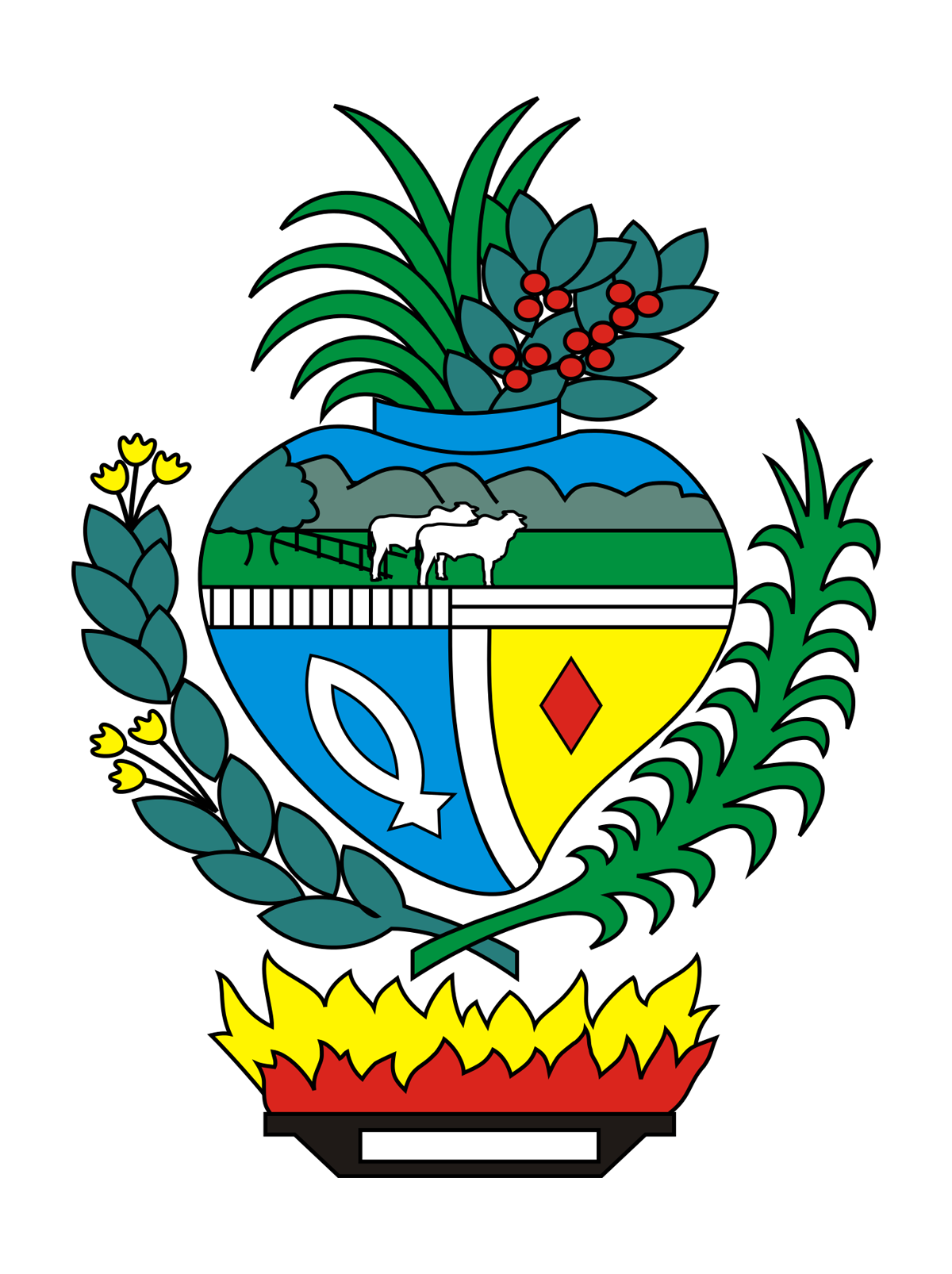 Obrigada!
cievsgoias@gmail.com

(62) 3201-2688 - dias úteis, no horário comercial
(62) 9812-6739 - finais de semana, feriados e dias úteis fora do horário comercial
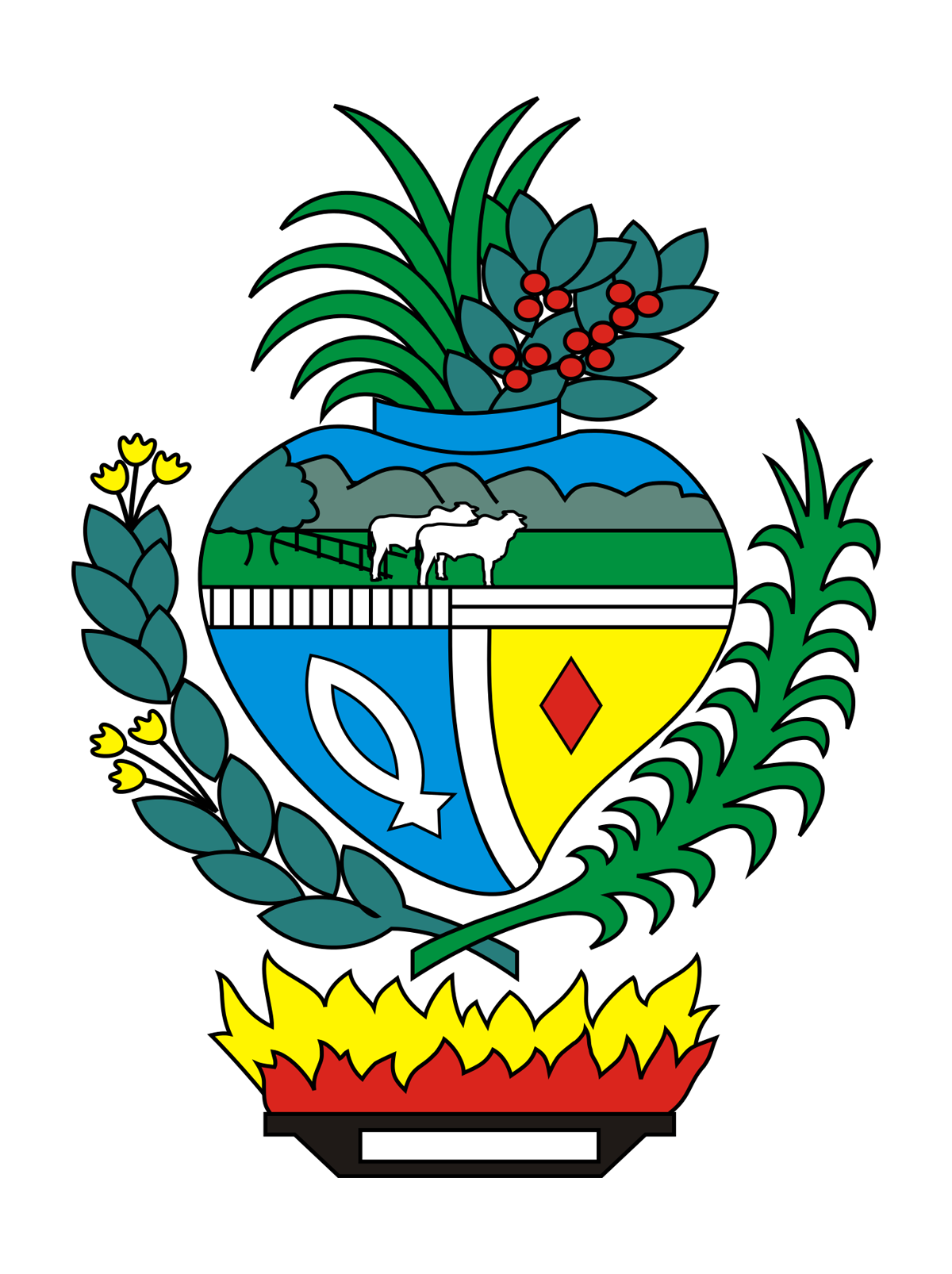